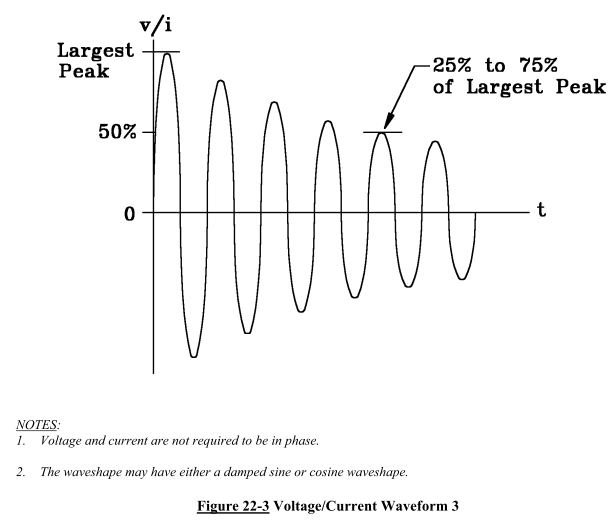 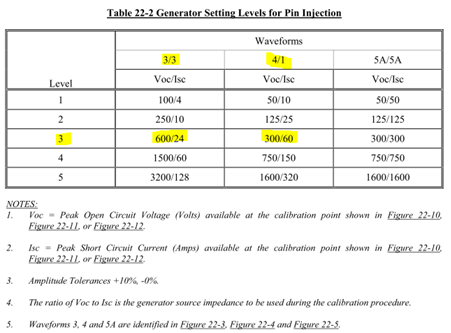 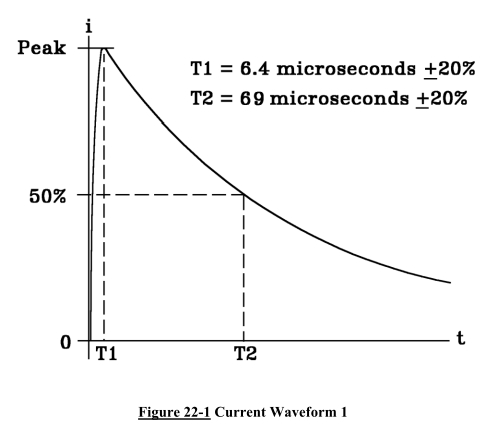 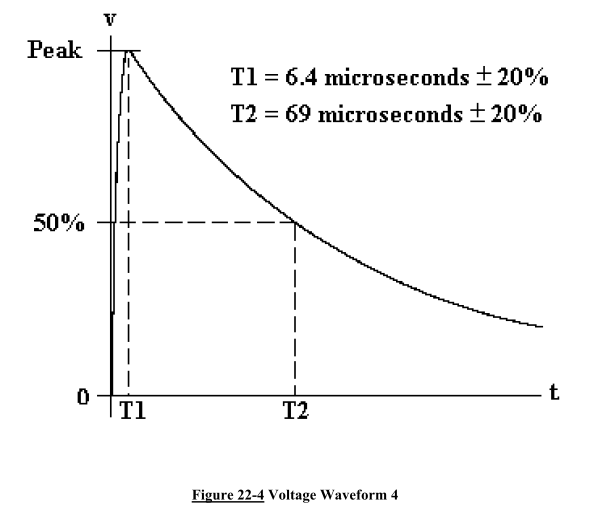 600V pulse across PCB GND - INPUT and PCB GND - FIELD GND
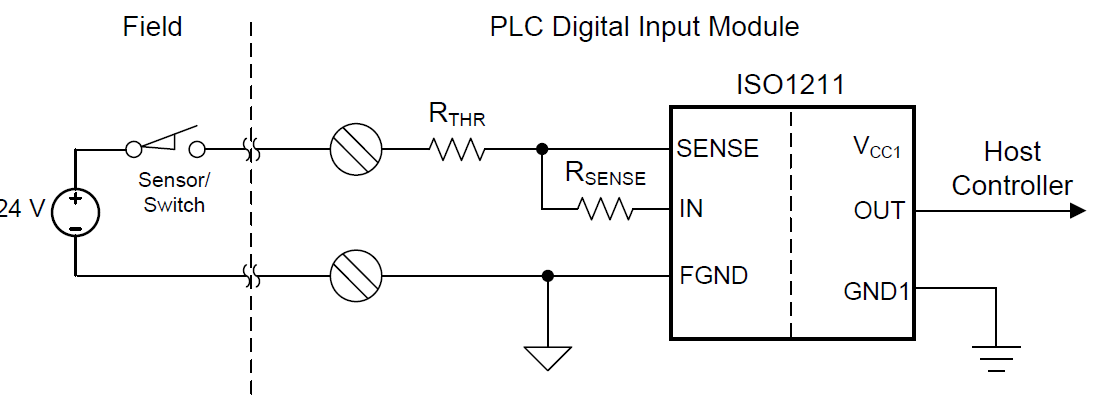 Field GND to PCB GND: OK
D-8       DBQ-16   packages
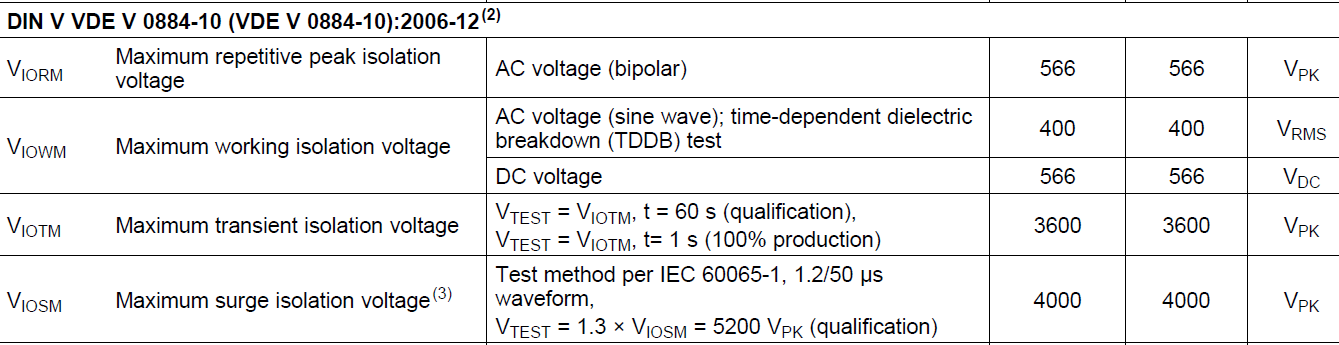